Massachusetts Education-to-Career Research and Data Hub (E2C Hub)
2nd Annual FoLDS Fall Symposium 
October 18, 2023
2017
2019
2021
2022
National College
Data
EOE
Adult Ed
K-12 Data
Early Ed & Care
Higher Ed
Public Preschool
Work-force
EOLWD
Illustrative – not all connections shown
2
[Speaker Notes: We have built a strong foundation of high-quality longitudinal data, thanks to $26m in federal grants. We connected up our K-12 data with higher ed outcomes]
2017
2019
2021
2022
National College
Data
WIC
EOHHS
EOE
Early Inter-vention
Adult Ed
K-12 Data
Early Ed & Care
Higher Ed
Housing
Home visiting
Public Preschool
Work-force
EOED
Medicaid
EOLWD
EOHHS
Illustrative – not all connections shown
3
[Speaker Notes: In 2019, the state took some major steps to connect up more data. We connected our education data to earnings data. We established a data sharing project focused on birth-to-five services, and a second one focused on job training and education programs.]
2017
2019
2021
2022
National College
Data
WIC
EOHHS
EOE
Early Inter-vention
Adult Ed
K-12 Data
Early Ed & Care
Higher Ed
Early College
Housing
Home visiting
Public Preschool
Work-force
EOED
Medicaid
EOLWD
EOHHS
Illustrative – not all connections shown
4
[Speaker Notes: We have used these data to analyze important policy initiatives. We used K-12 and higher ed data to build a data system for Early College. We’ve also used the K-12 and earnings link to analyze how MCAS scores in high school predict later life outcomes.]
2017
2019
2021
2022
National College
Data
WIC
EOHHS
EOE
Early Inter-vention
Adult Ed
K-12 Data
Early Ed & Care
Higher Ed
Early College
Housing
Home visiting
Public Preschool
Work-force
EOED
Medicaid
EOLWD
EOHHS
Illustrative – not all connections shown
5
[Speaker Notes: And in 2022 we made one of the final key connections, linking early education data to public preschool data. So now we have the agreements to make the data sharing possible, and integrated data systems where the data are matched. This has been possible to the hard work of many people on all sides, and thanks to the support we’ve had from the federal government.

So now the question that many of you are probably thinking: How do we make use of all these data? Where do I find the data?]
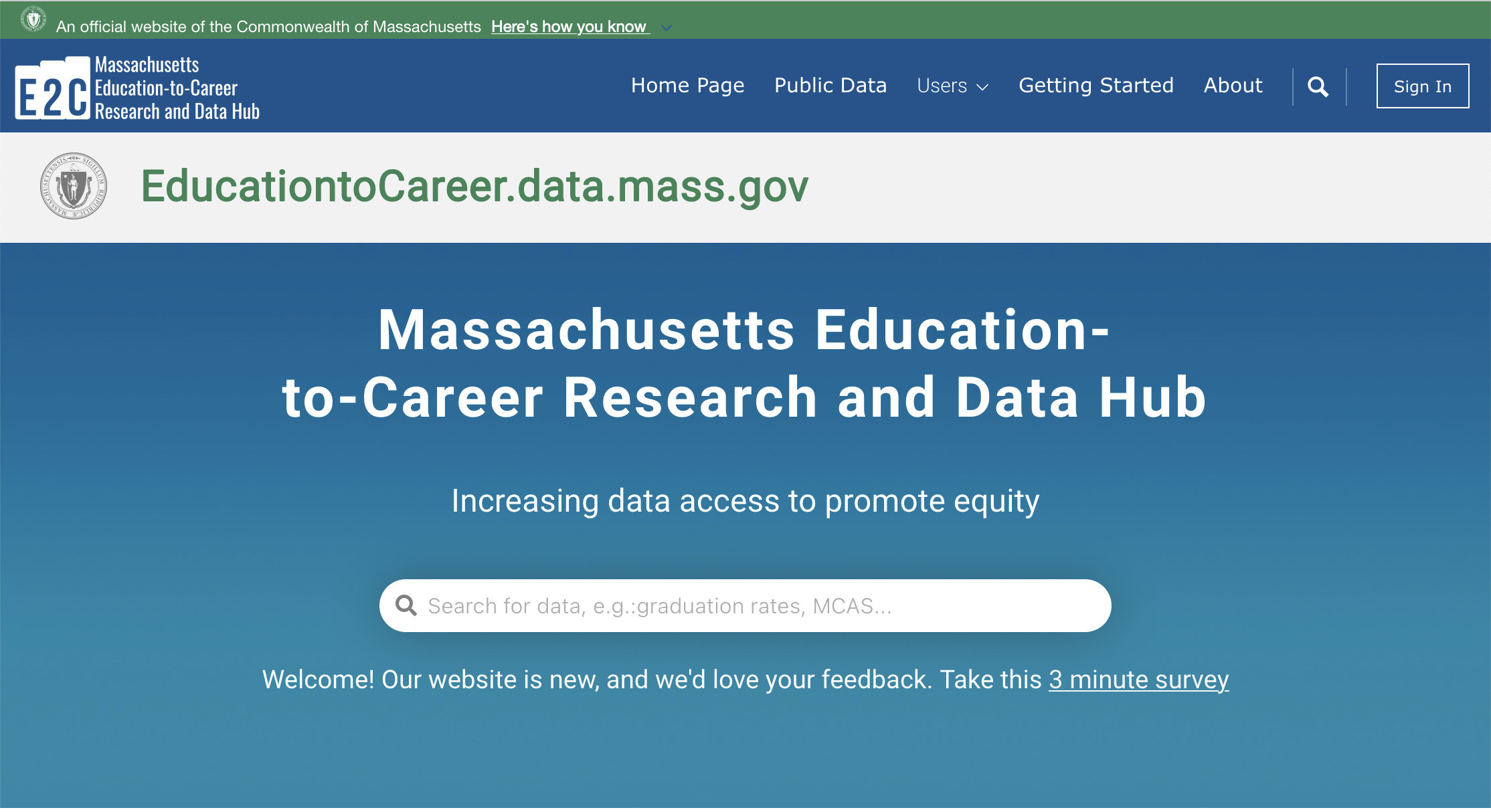 [Speaker Notes: This is the goal of the Education-to-Career Research and Data Hub. We are working to increase data access to promote equity.]
Education-to-Career Research and Data Hub
Our Vision
Increasing data access to promote equity
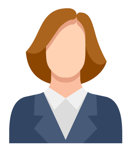 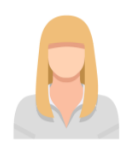 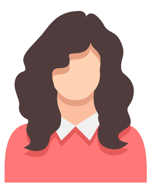 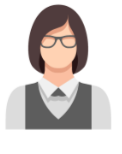 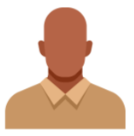 Policymaker
Researcher
Student
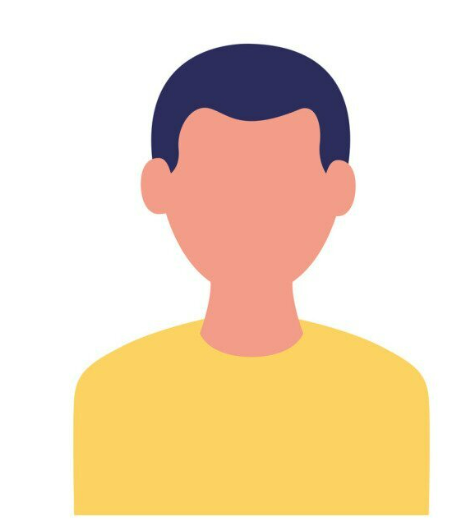 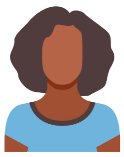 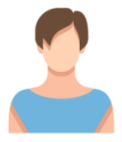 HS Principal
Family Member
Teacher
College Dean
Agency Staff
[Speaker Notes: We think about a wide range of users, including experts and non-expert data users. I’ll tell you about some of what we’ve built in the last year.]
Full datasets for download and API
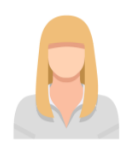 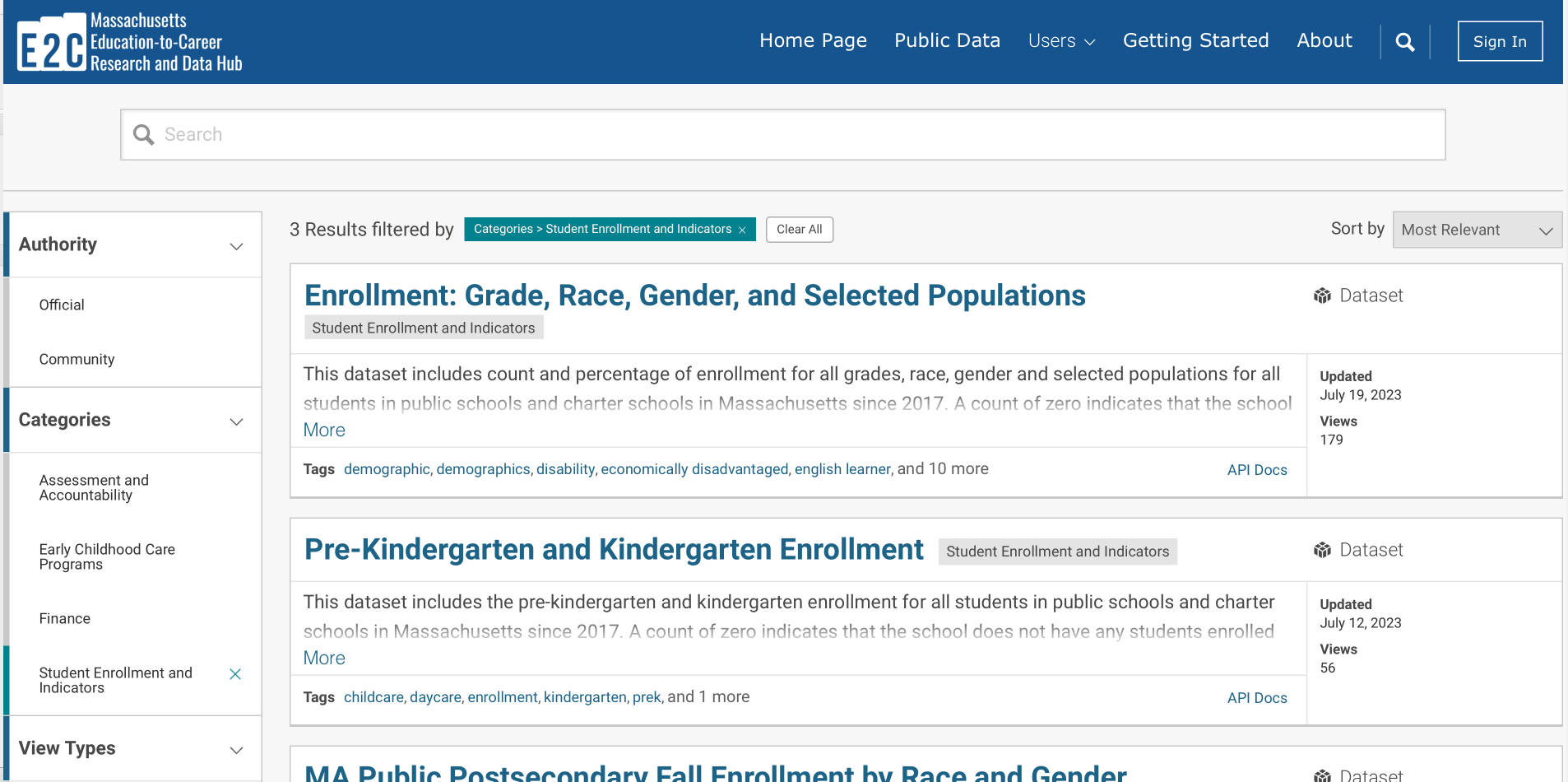 Researcher
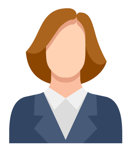 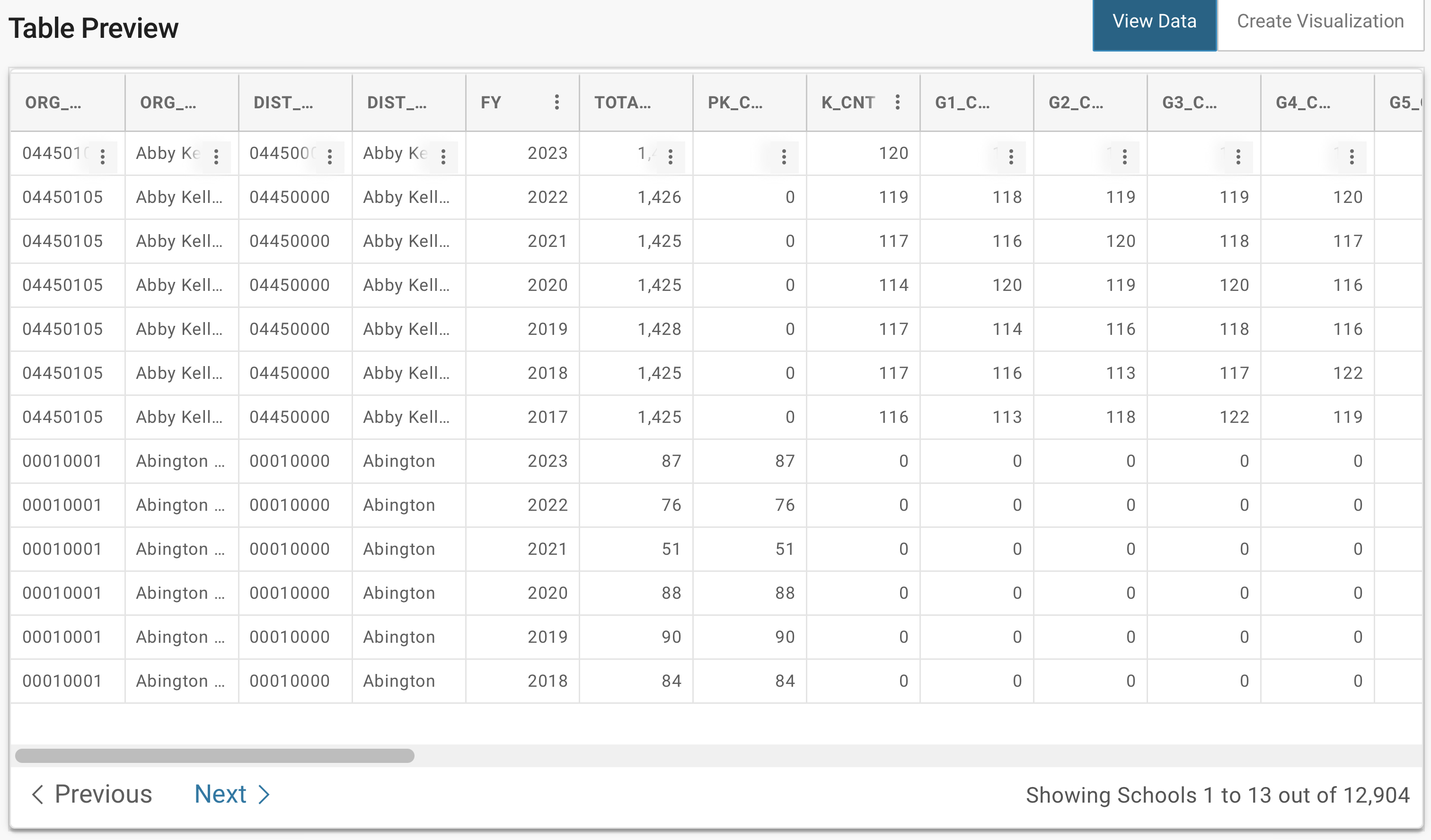 Policymaker
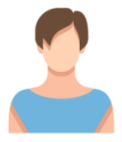 Agency/ district Staff
Data stories on major policy topics
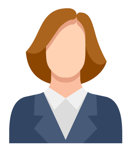 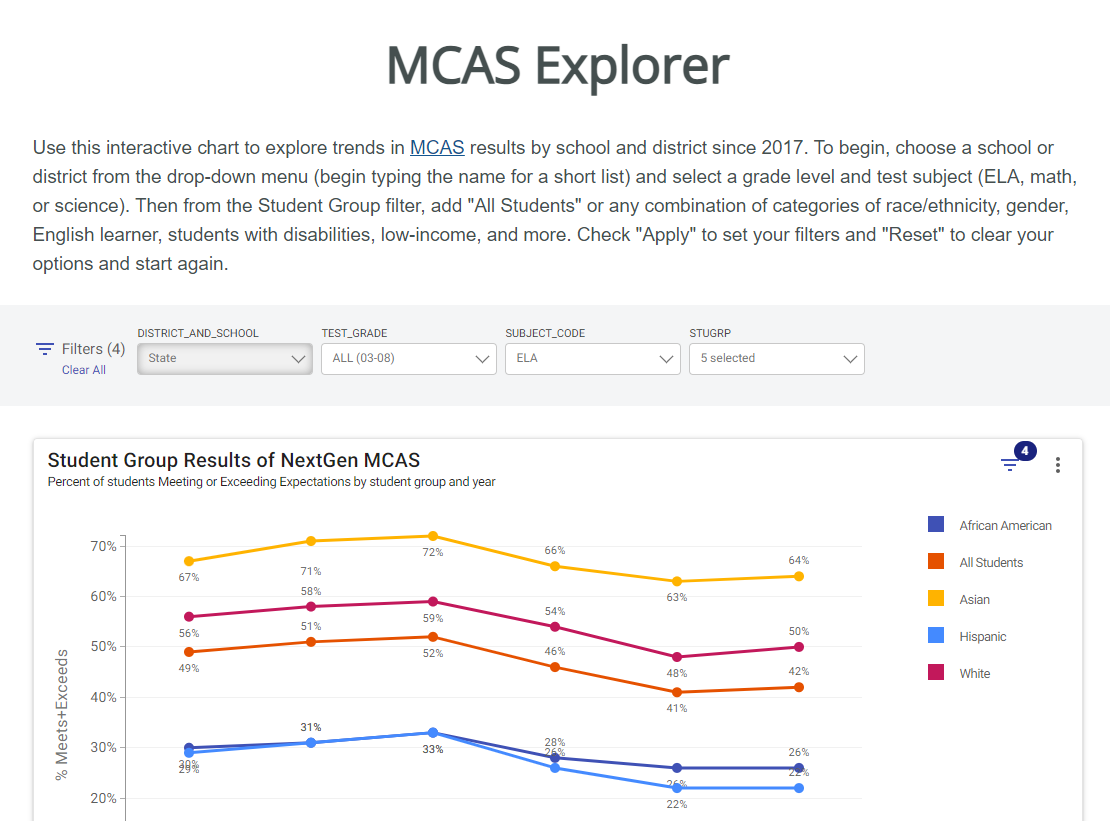 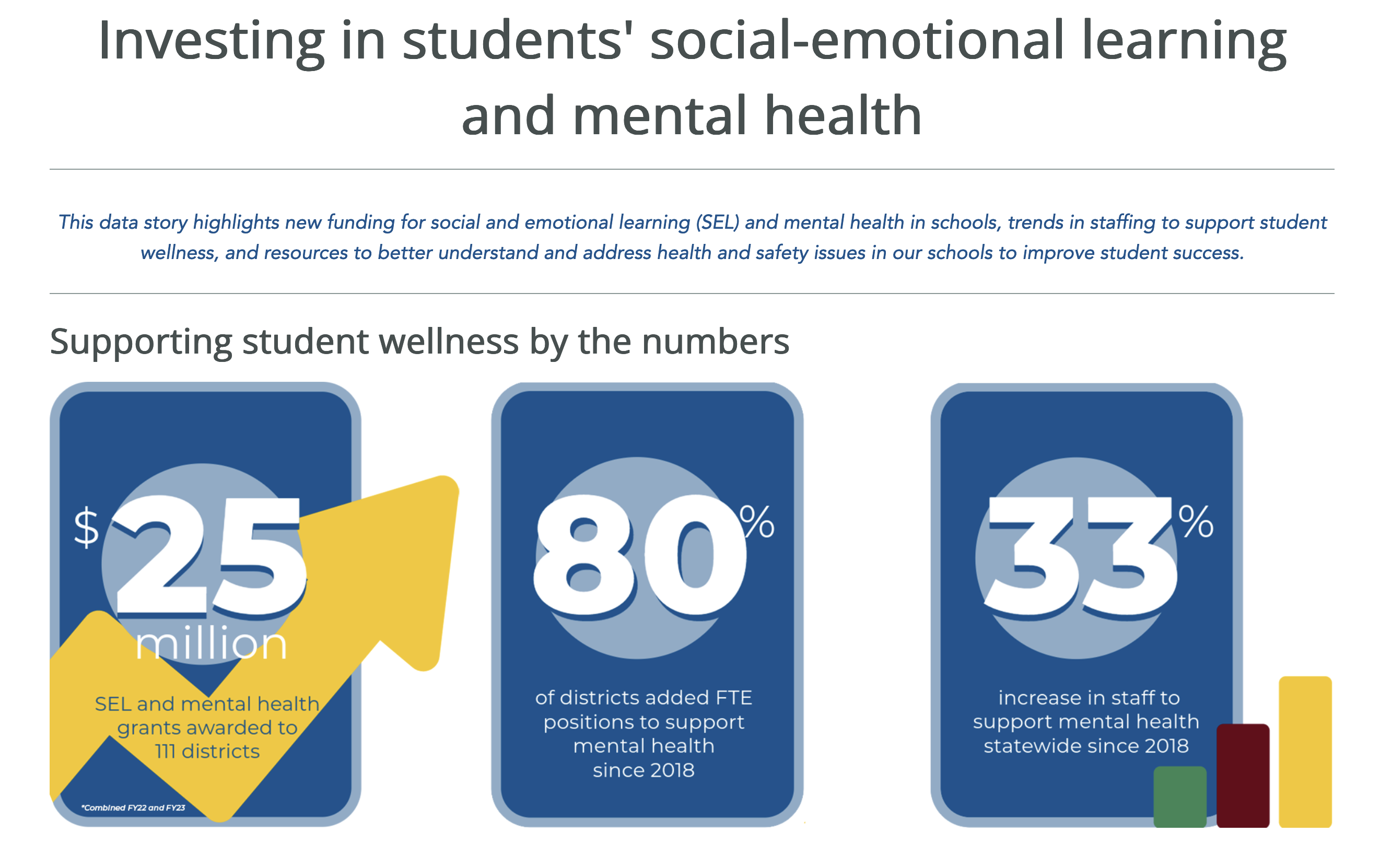 Policymaker
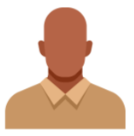 Family Member
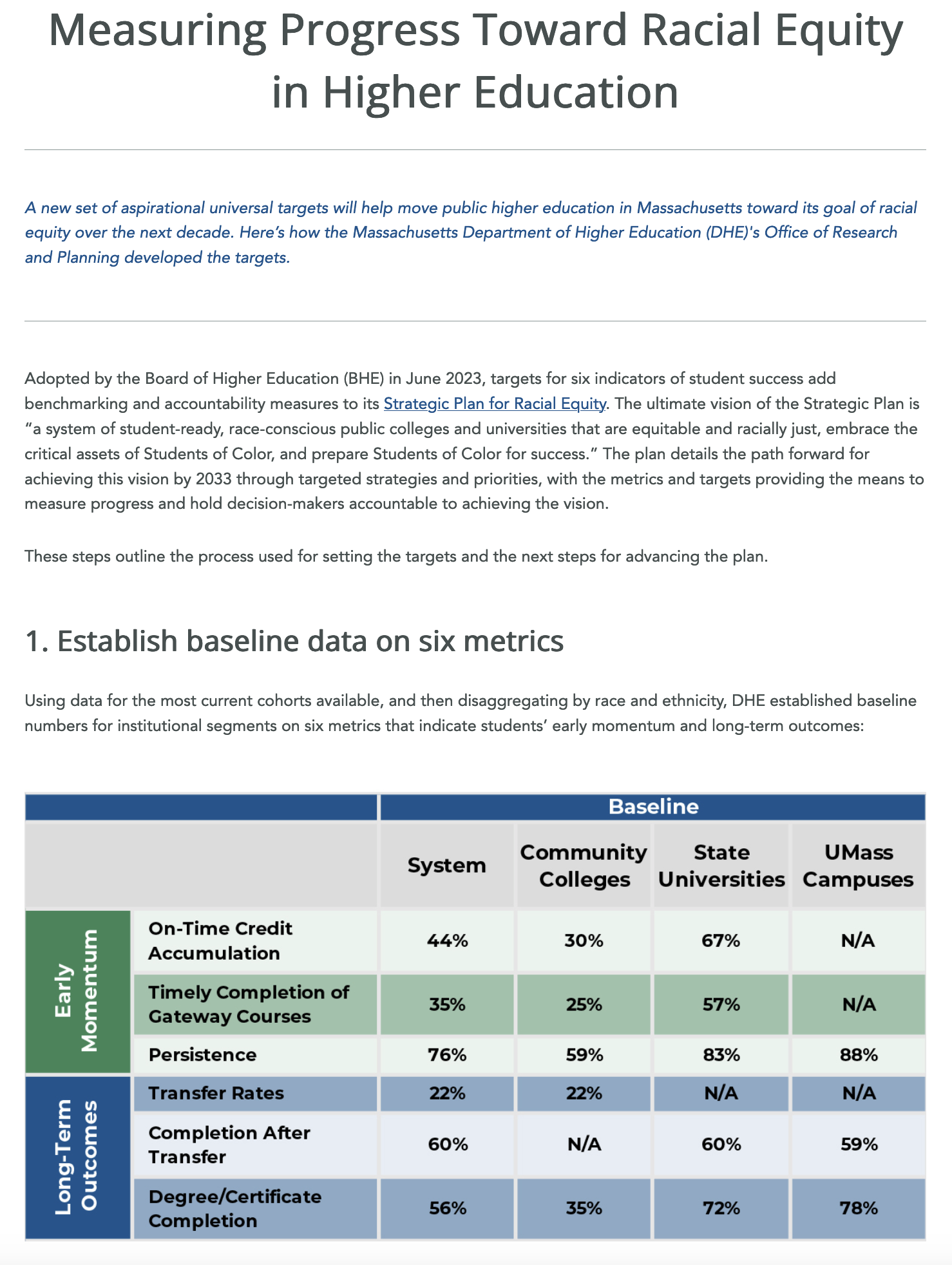 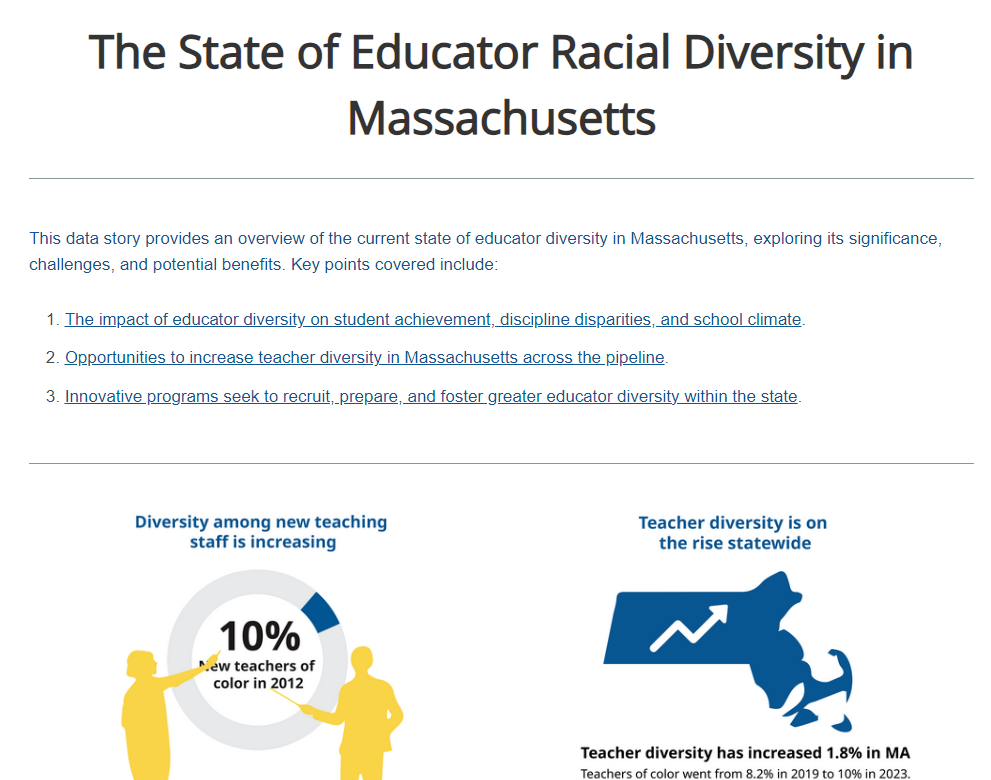 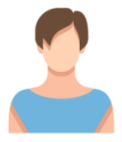 Agency/ district Staff
Easy entry points for new data users
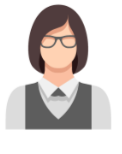 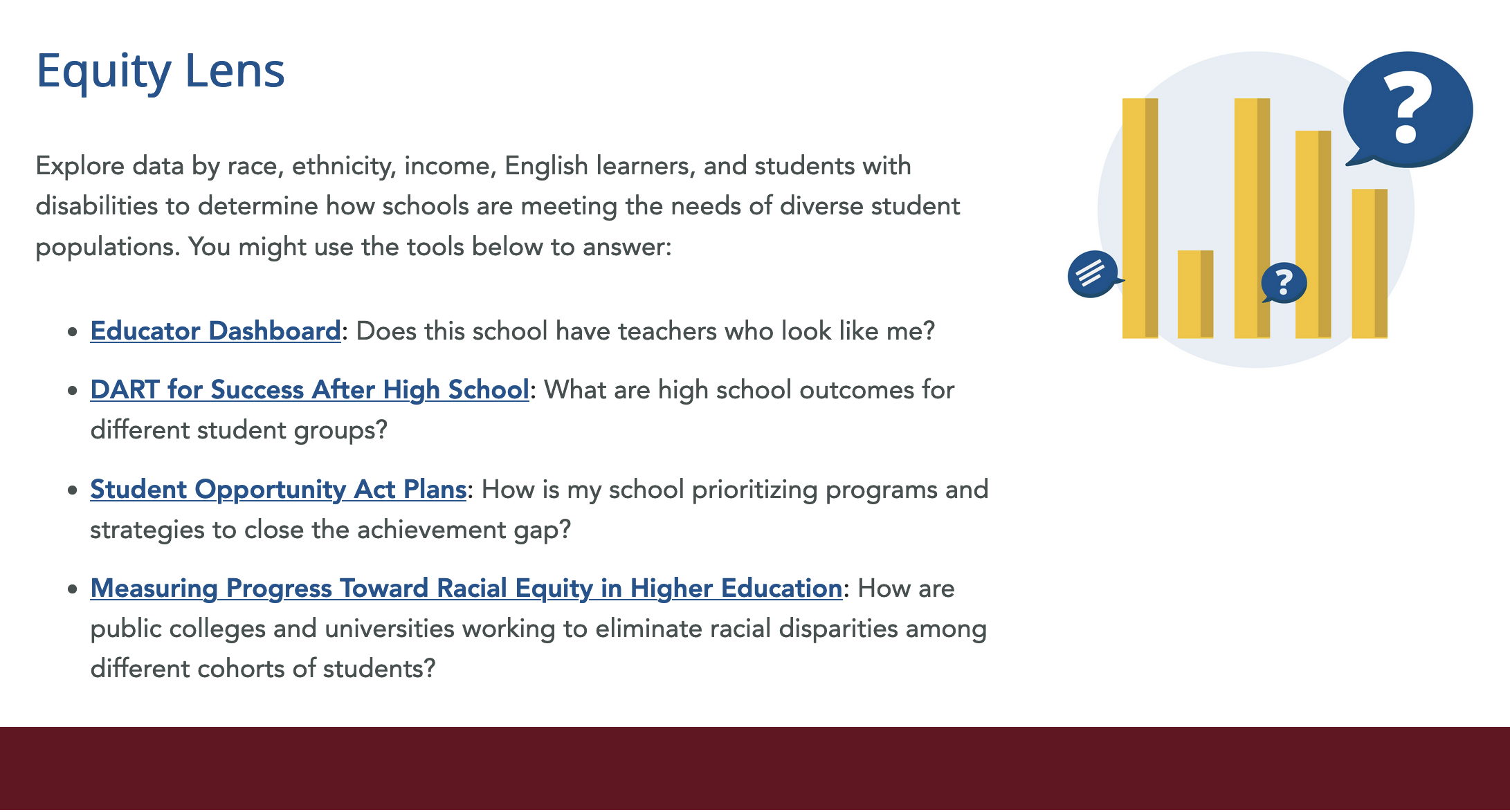 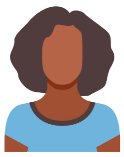 HS Principal
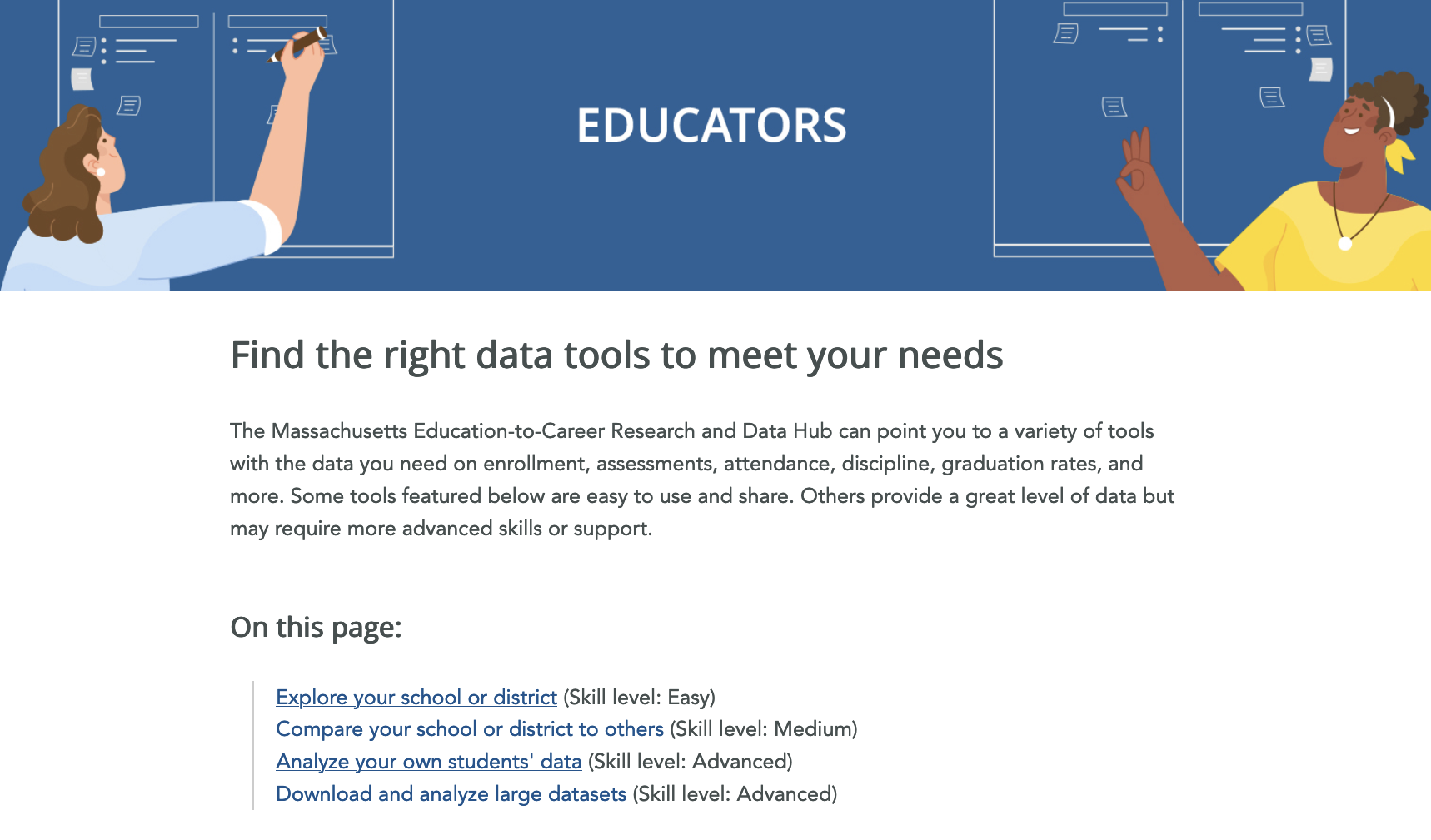 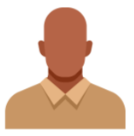 College Dean
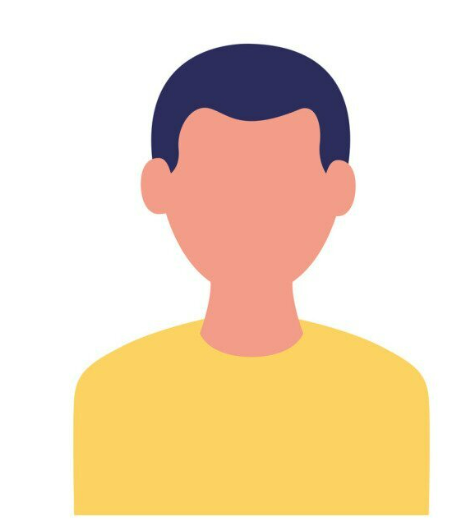 Family Member
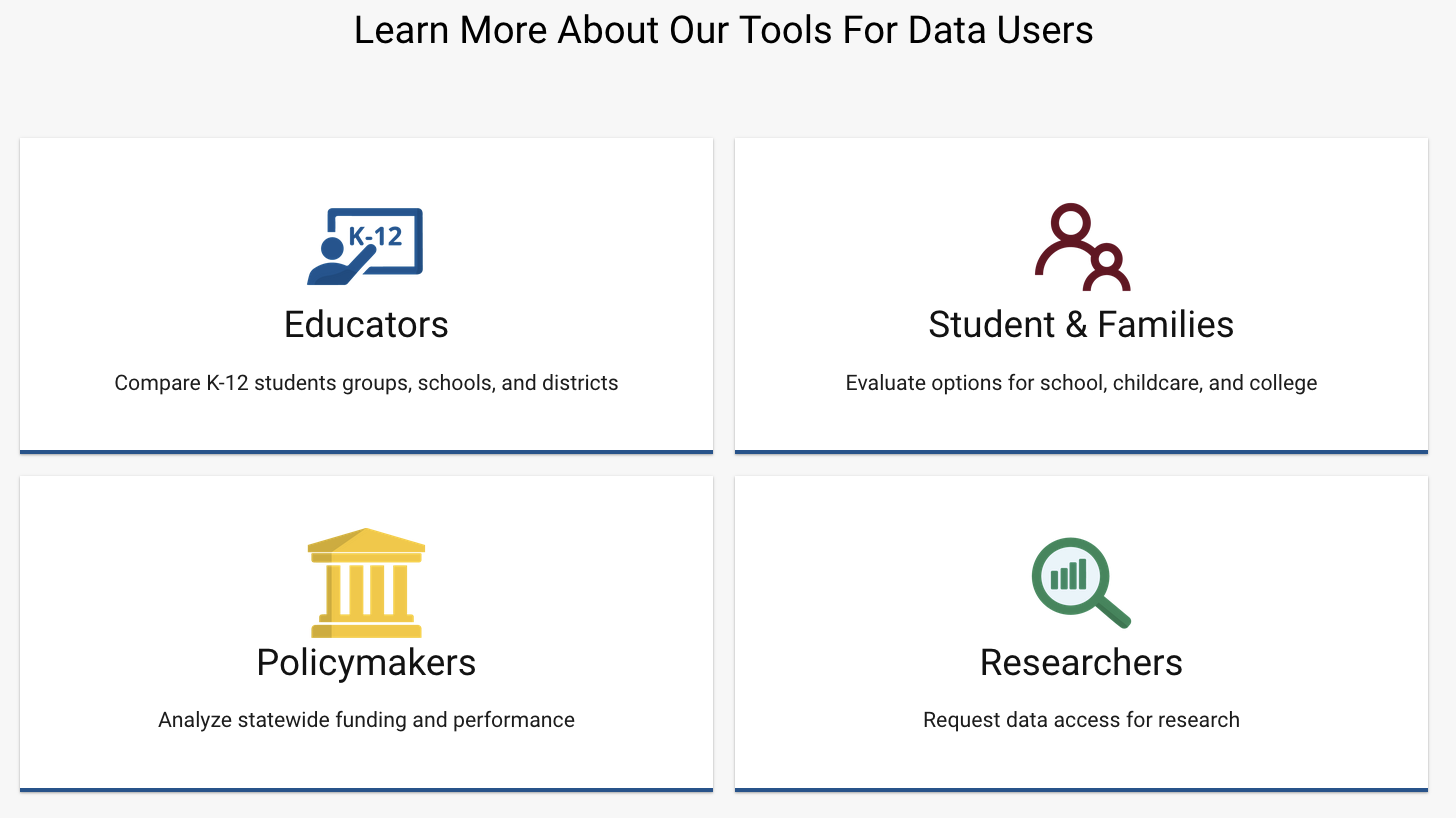 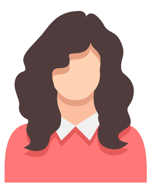 Teacher
Student
For 2024: Policy-driven research agenda and 
unified research processes
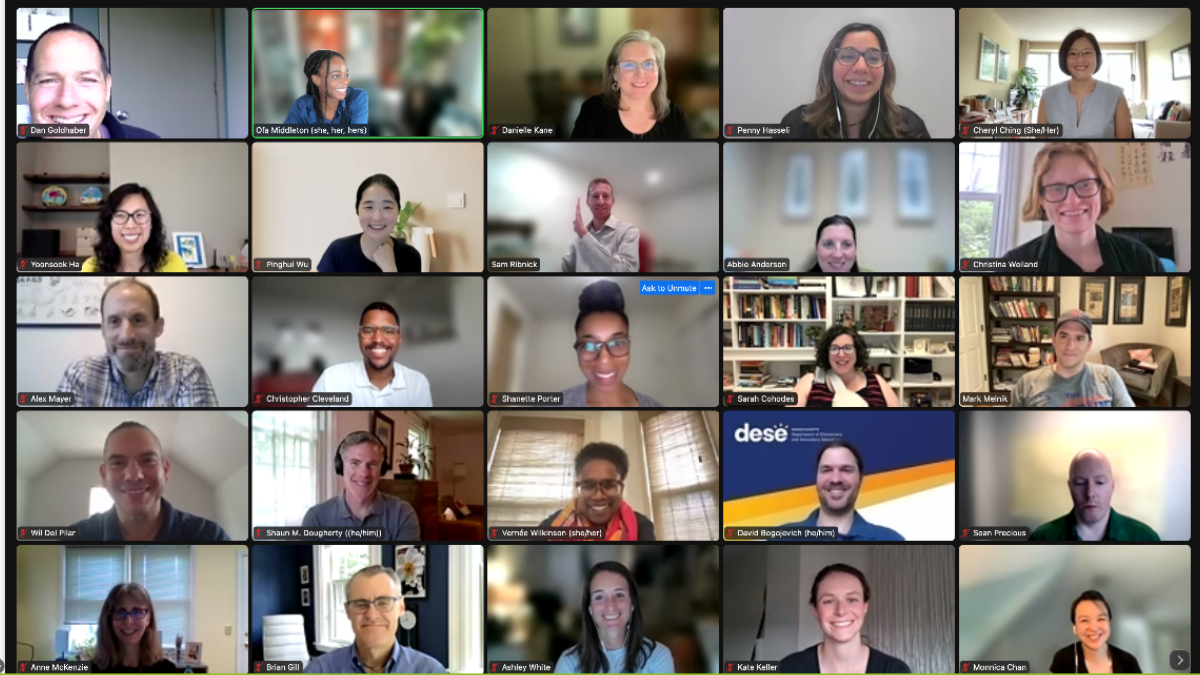 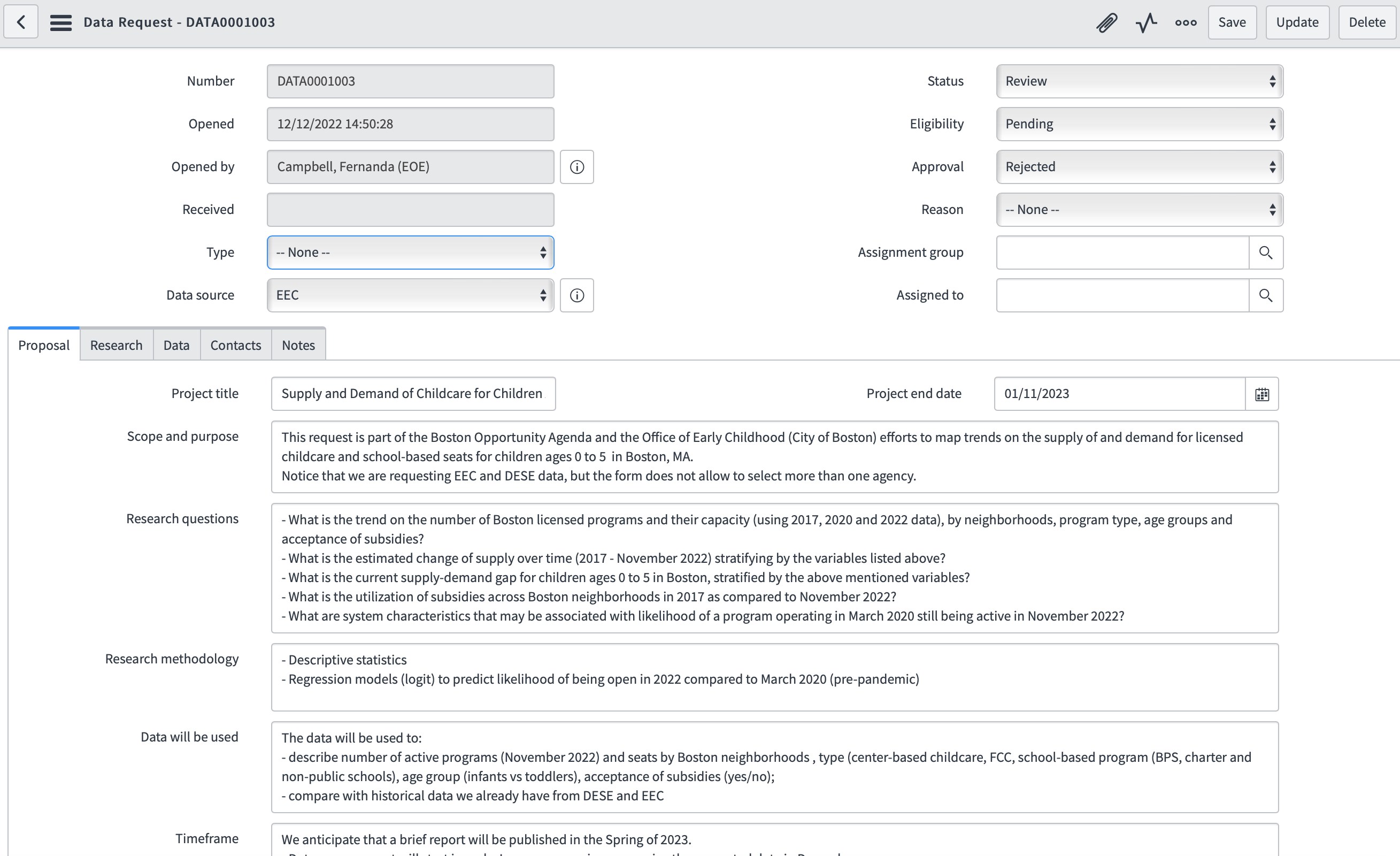 Research Advisory Committee
New research portal
E2C Hub Guiding Principles
3
4
1
2
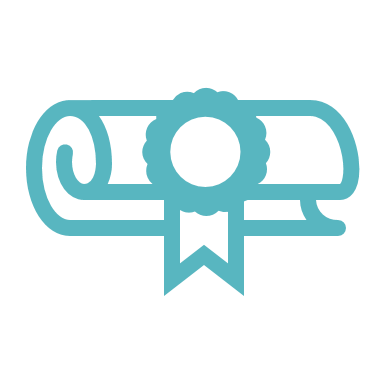 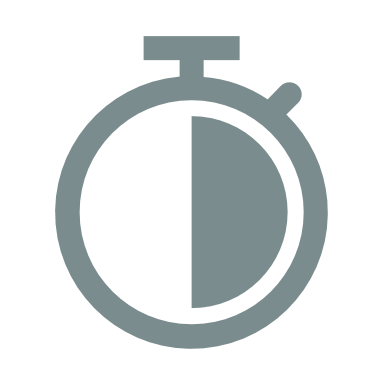 Promote shared ownership for progress on state goals for education and career
Enable more efficient, effective and transparent reporting and data use
Facilitate actionable research on what leads to progress on long-term outcomes
Increase access to more complete data
12
Governance and Decision-Making
Research Advisory Committee

Executive Group
Cross-Agency 
Leadership Group
ECIDS Board
Student and Family Voice Committee
E2C Research and Data Hub
EOTSS
Learn-to-EarnBoard
Cross-Agency 
Data Council
EOE
DESE Data Council
EEC 
Data Council
DHE Data Council
EOLWD
13
[Speaker Notes: We have put together a structure that supports shared decision-making and leadership. Our cross-agency leadership group includes both data and program leaders from each agency, and we engage commissioners and secretaries regularly in the Executive Group to ensure we are focused on the highest policy priorities, and that we have the support needed to make headway.

Starting this year, we’ve also put together a Research Advisory Committee to give researchers and advocacy groups a voice in our plans and decisions. And soon we will be launching a student and family voice committee.]
Sustainability for the future
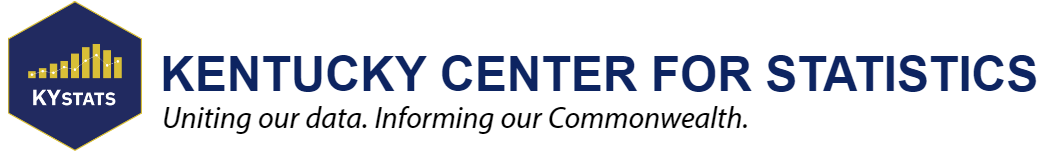 Total: 31 FTE
Executive Director
Executive Staff Advisor
Research (19 FTE)
Business Analytics and Project Management (3 FTE)
Information Systems
(7 FTE)
Senior Director
Director
Director
Sr Research Analyst
Business Analyst
Lead Developer
Research Analysts(14 FTE)
Publications Coordinator
Business Systems Analyst
Software Developer
(4 FTE)
Manager – Labor Market Information
ResearchStaff Assistant
Systems IT Consultant
14
[Speaker Notes: We can look to states like Kentucky, who are recognized national leaders on this. They have built their Center for Statistics into a service that provides data and reports to the public, to policymakers, to researchers. They have built true integrated data systems and they’ve been empowered to use the data.]
Sustainability for the future
Grant ends in Feb 2025
Grant-funded contractor (6 positions)
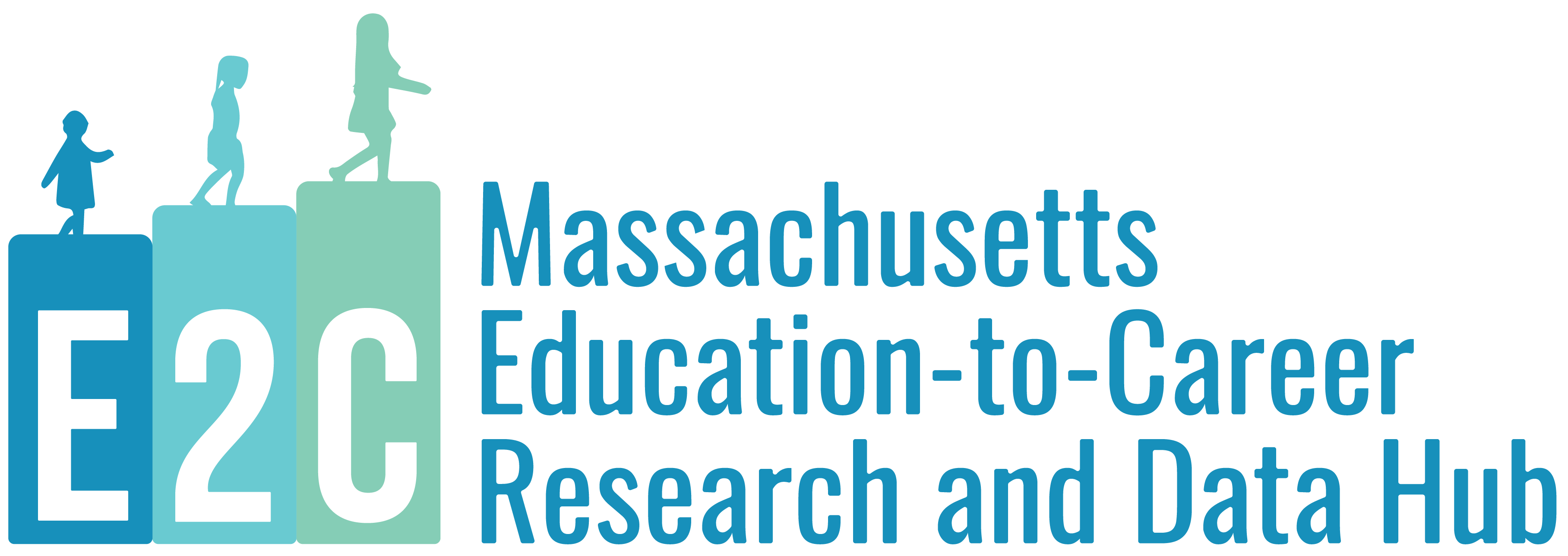 Full-time staff (2 positions)
Researchers

Community Members

Advocacy Groups

Families & Students
Long-term planning
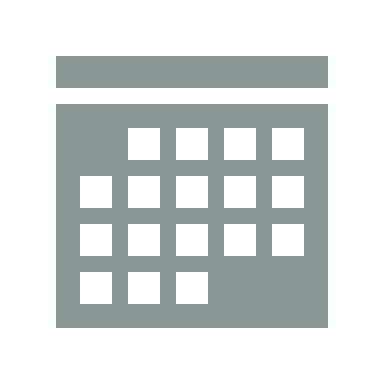 UX Designer
Julian Smith-Sparks
Executive Director
Sam Ribnick
Equity and Research Manager
Ofa Middleton
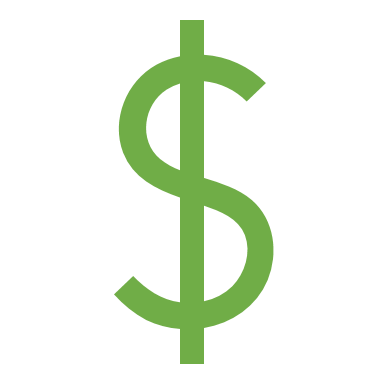 Outreach and Engagement Manager
Danielle Kane
Funding
Data and Policy Analyst
David Bogojevich
Data and Policy Analyst
Ana Vasconcelos
Data and Policy Analyst
Filled soon
Cross-Agency Data Analyst
Filled soon
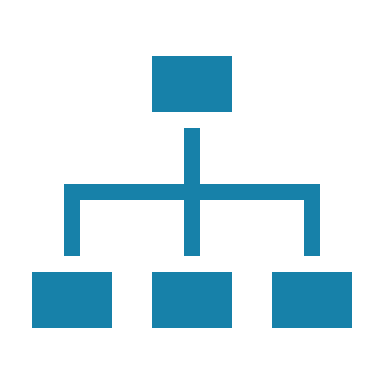 Positions
EOLWD & Other Agencies
DESE
EEC
DHE
15
[Speaker Notes: We have made a lot of progress and have built out the team we needed to get the ball rolling. But we still need to work toward a sustainable long-term plan.]
Hey Data Hub, are low-income students who take calculus in high school more likely to choose a STEM major in college?
Sure, let me make that chart for you.
16
[Speaker Notes: When I think about the future of data in MA, I dream big of a platform where everyone can get the data they need at the moment of decision-making.]
What are your hopes or goals for the E2C Hub?
What are your questions or concerns?

Please visit our website at mass.gov/E2C to submit a question or comment to us.
Thank you!
17
[Speaker Notes: The E2C team is here all day, and we want to know your dreams for the future of data.]